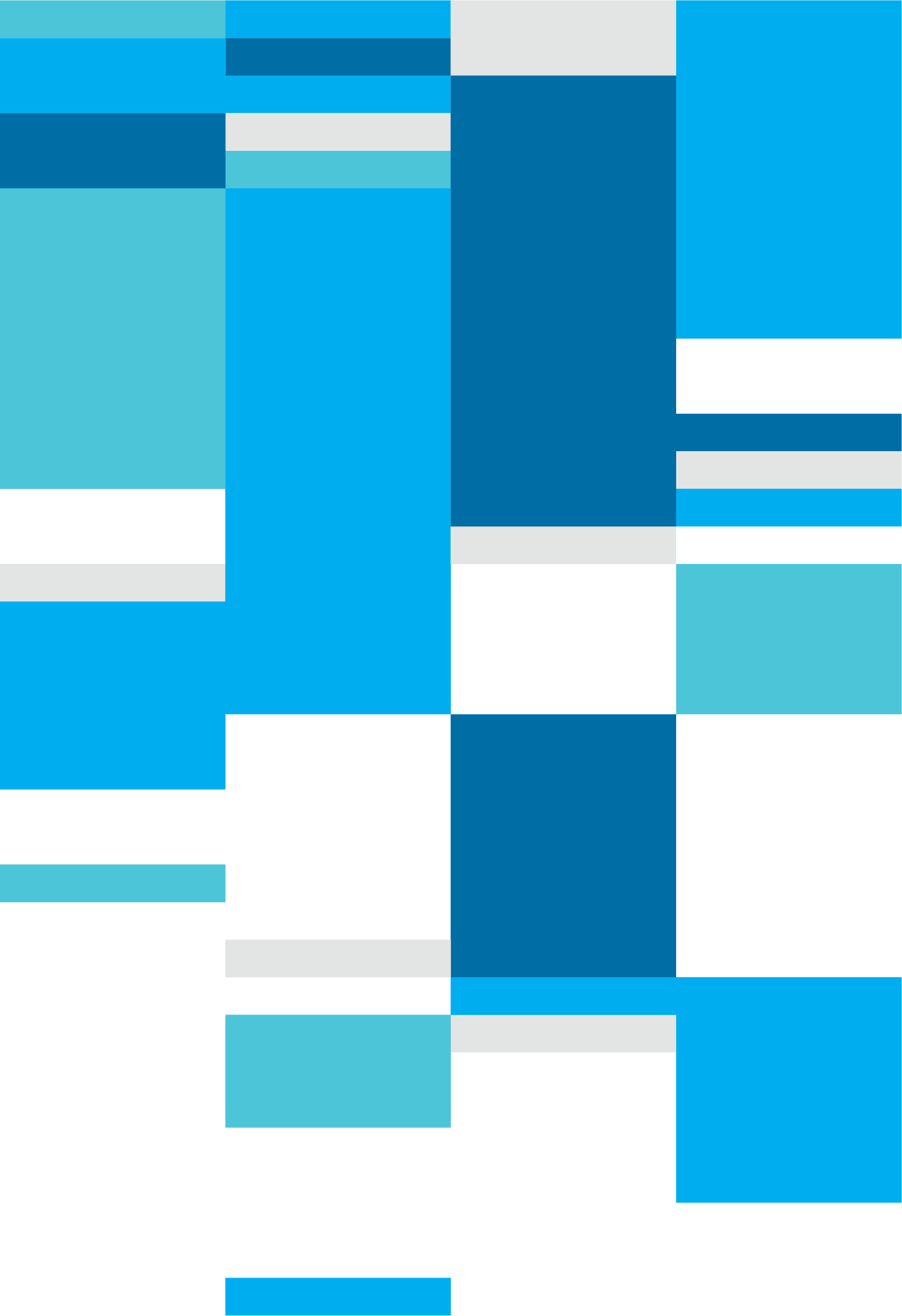 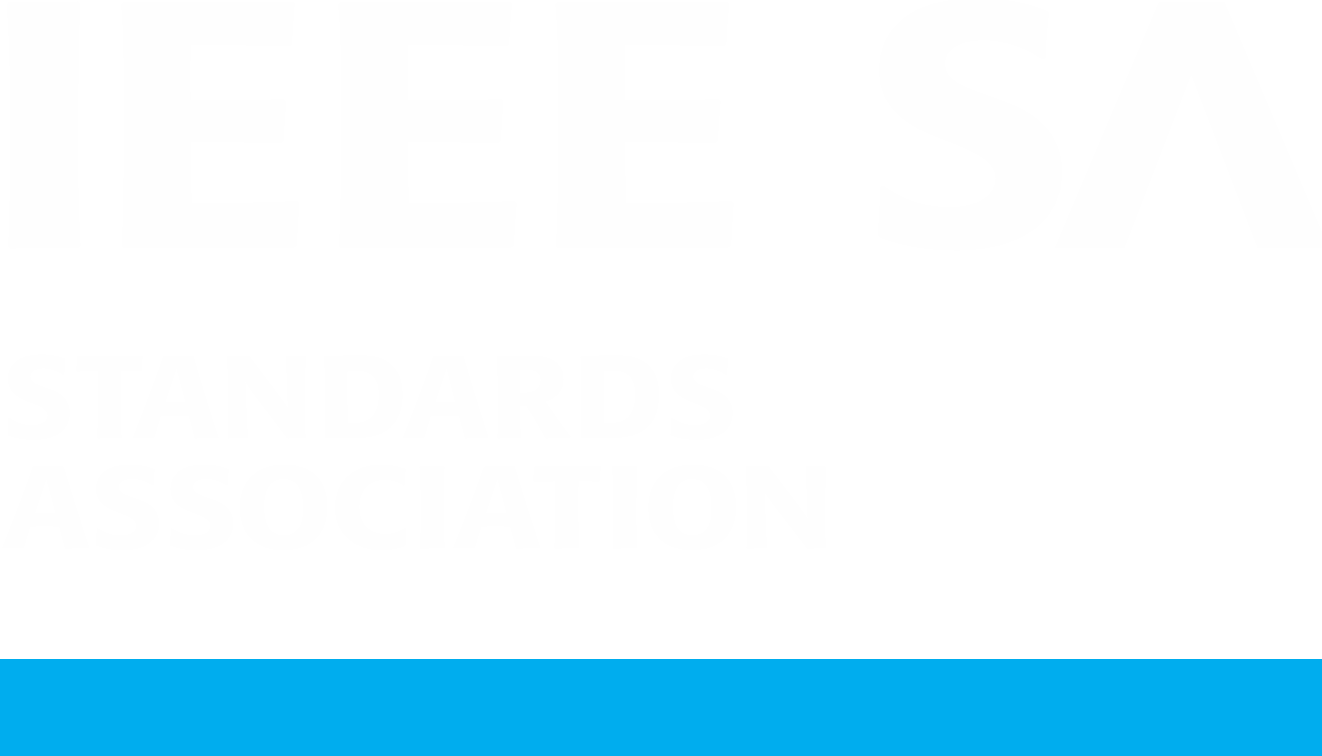 IEEE STANDARDS ASSOCIATIONAN OU INSIDE OF IEEE
IEEE STANDARDS ASSOCIATION
RAISING THE WORLD’S STANDARDS
James E Matthews III
IEEE SA Immediate Past President 
April 2023
London, UK
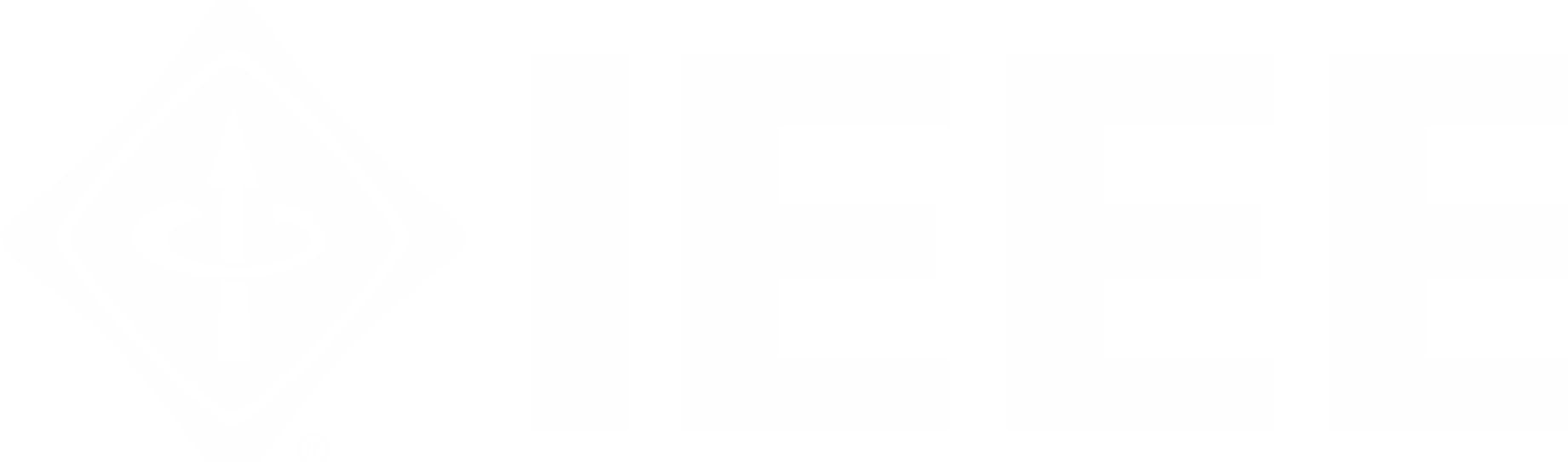 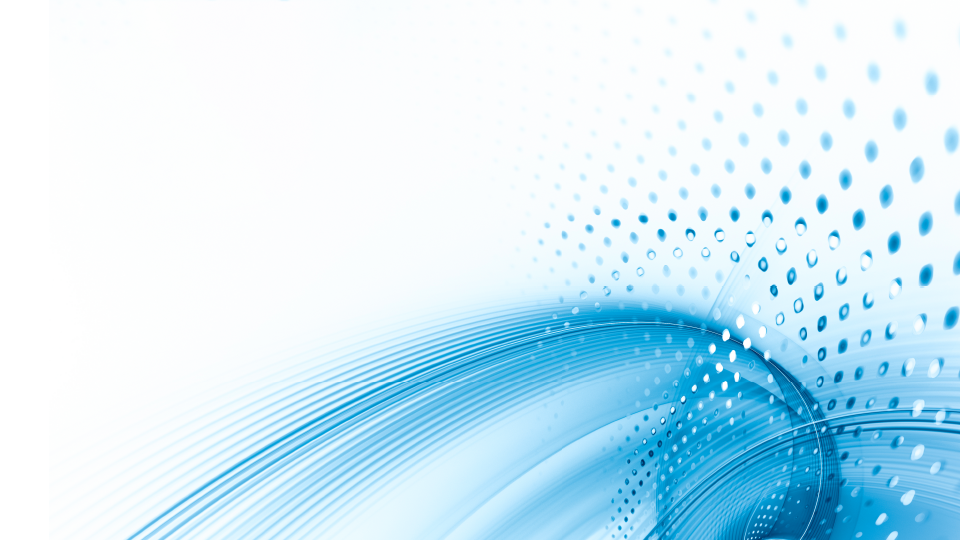 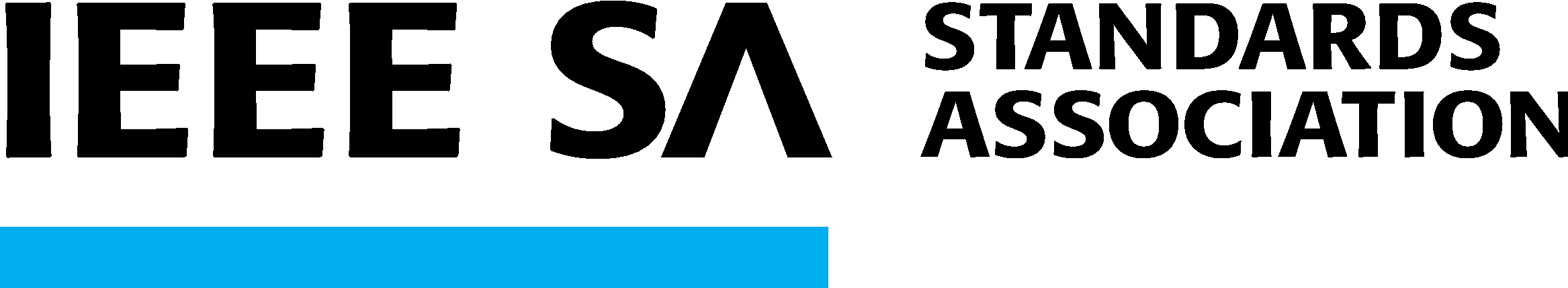 ADVANCING TECHNOLOGY FOR HUMANITY
ABOUT IEEE
World’s largest technical professional organization
Trusted voice for engineering, computing and technology information around the globe 
Over 400,000 members in 160 countries
Inspiring a global community through its 
Cited publications
Technical conferences
Humanitarian work
Standards
standards.ieee.org
2
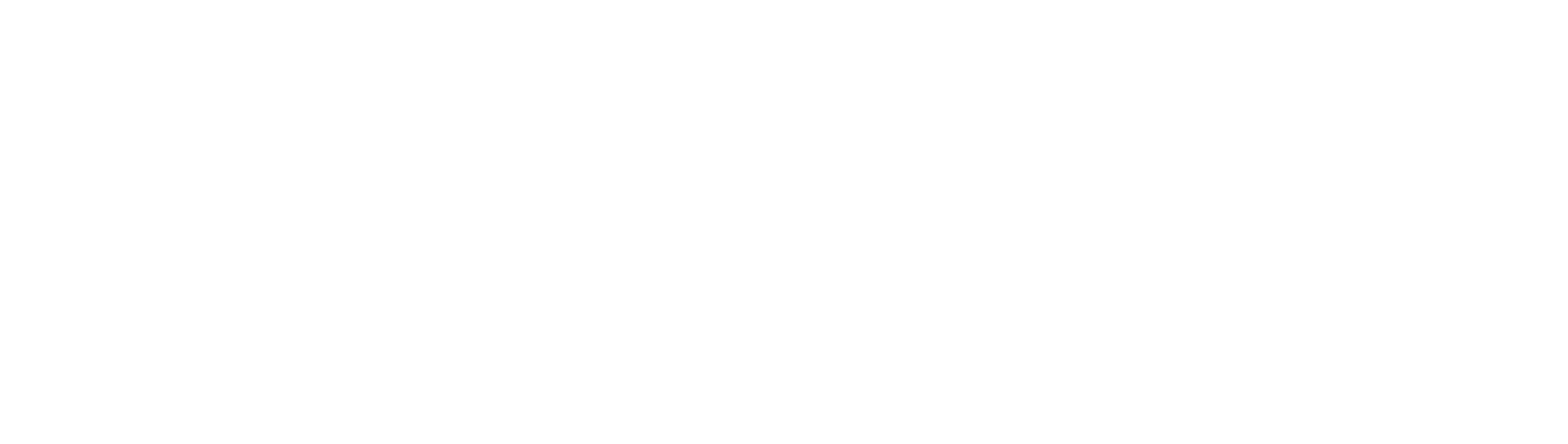 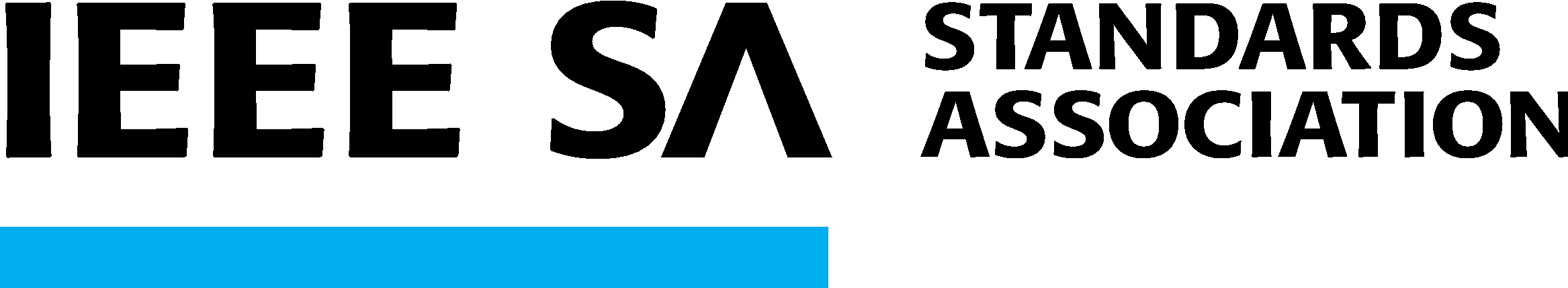 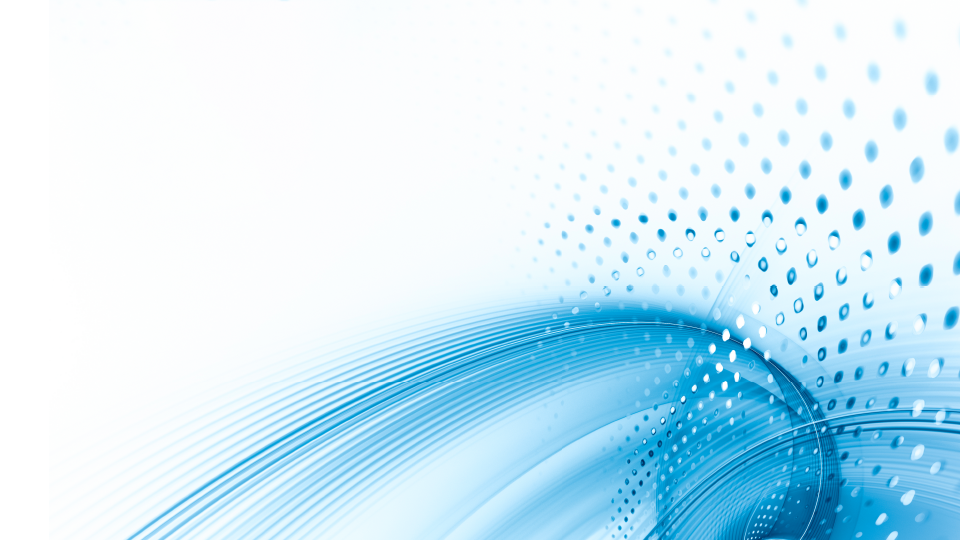 RAISING THE WORLD’S STANDARDS
ABOUT THE IEEE STANDARDS ASSOCIATION (IEEE SA)
Creating spaces that engage people with diverse backgrounds who look to solve challenges and explore opportunities with emerging and evolving technologies.
Developing market-relevant open standards and solutions:
Advancing global technologies and technology platforms
Promoting innovation
Protecting public safety, security, health and wellbeing
Contributing to a sustainable future

Offering a suite of programs that covers the entire standards development ecosystem and more
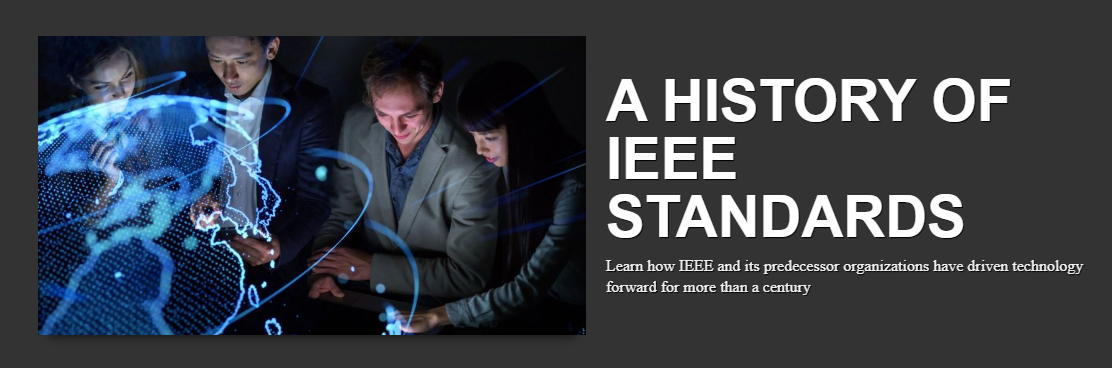 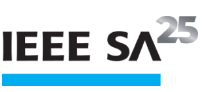 standards.ieee.org
3
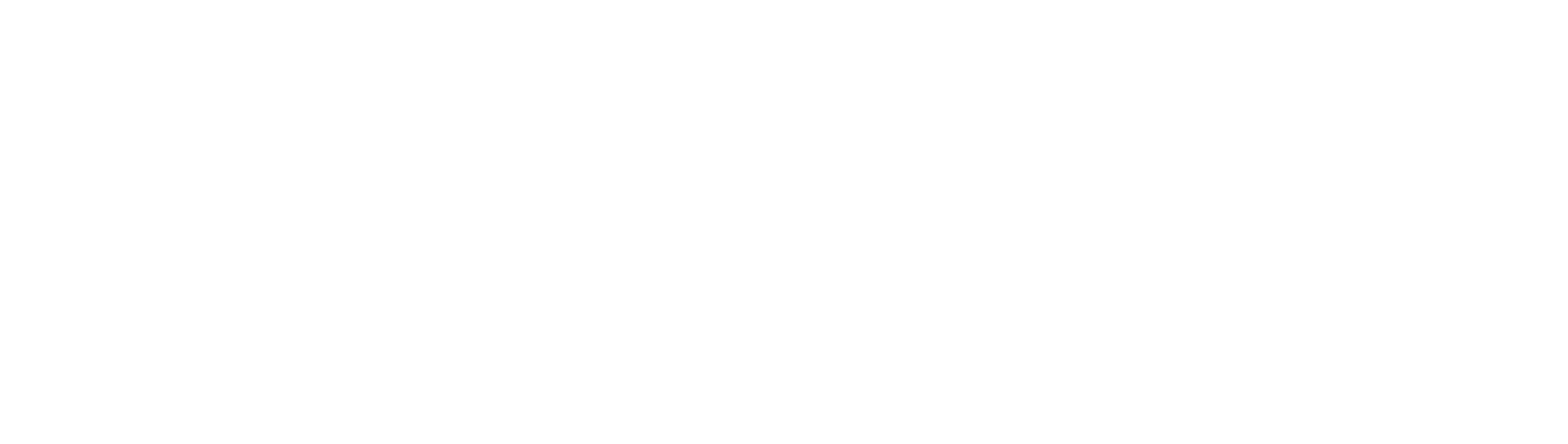 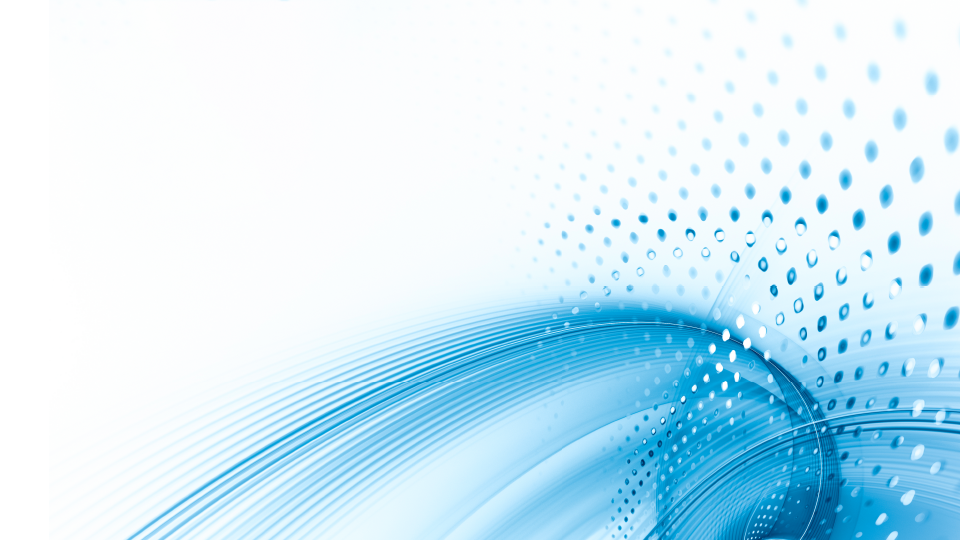 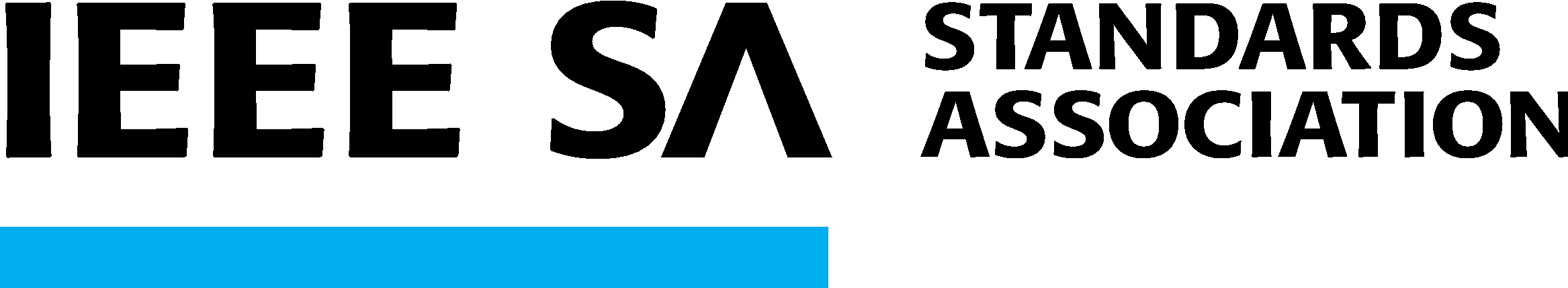 Keystones For Global Standardization
Structure & Process
Clear and unambiguous rules 
Remediation processes 
Follow and use consistently
Collaborative 
Open disclosure of new work 
Ongoing engagement and joint development with other SDOs 
Access and adoption available to NSBs
Regulator engagement
Lack Of Dominance
Clear guidelines and metrics
Effective process and means to address issues
Open To New Ideas & Technologies
Technical Convergence – Legacy groups are challenged 
Work fits in two or more established groups
Work does not fit in any established groups 
Process to foster new groups 
Process to foster new communities 
Process ton facilitate pre-standardization
Accessible 
Providing easy access to join work projects  (IEEE Membership Not Required) 
Low barrier to entry means easier access to SMEs, Developing Nations
Mixed or hybrid meetings allows broader participation
Open and transparent
Agendas, minutes, notices broadly shared 
Full reporting and documentation of work 
Publications readily accessible to the public
Full disclosure of participants – Employer AND Affiliation
standards.ieee.org
4
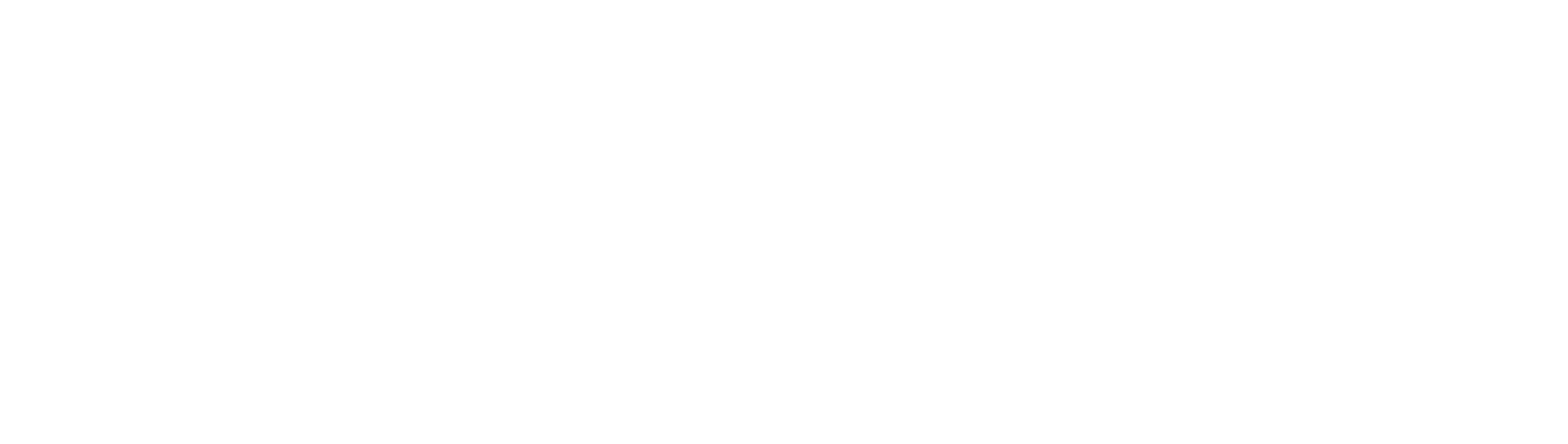 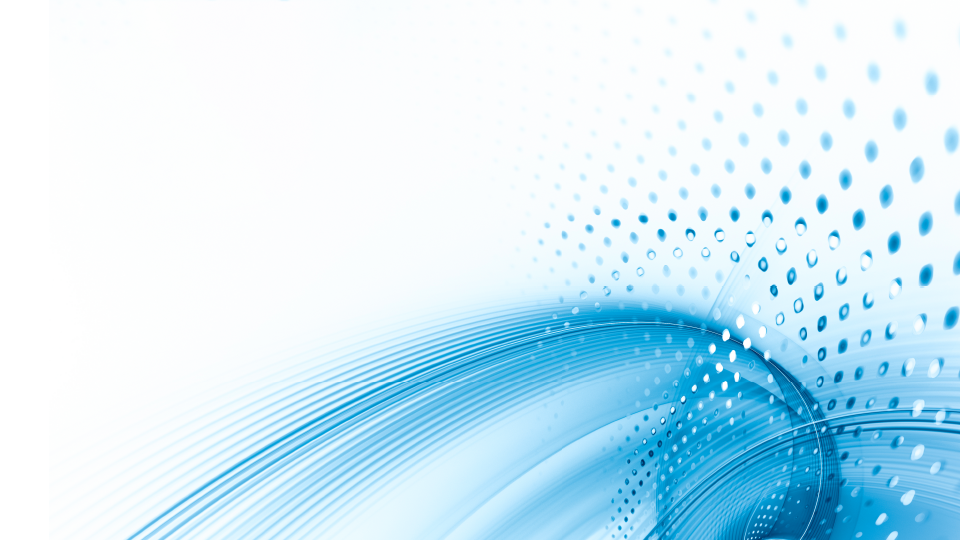 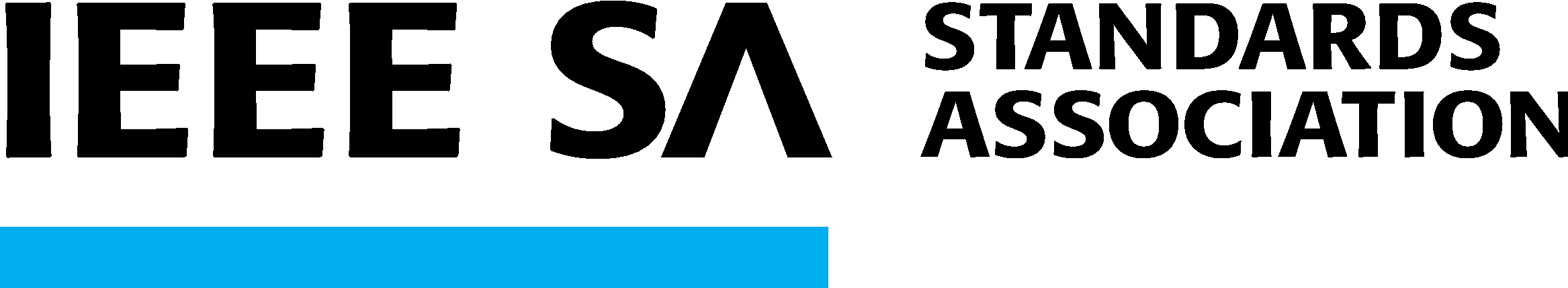 IEEE SA PORTFOLIO OF PROGRAMS
Conformity Assessment & Certification
Providing confidence and assuranceand accelerating market adoption
Industry Affiliate Network
Assisting industry organizations in accelerating development and adoption of global standards
Industry Connections
Exploring and incubating new technology and its use
Standardization
Creating markets and protecting public safety through standards development
IEEE SA Open
Providing a community-powered platform to support open source projects
Training & Development
Empowering volunteers with the knowledge they need to help ensure their success.
Membership 
Getting connected to experts and resources and enabling advanced participation options
Alliance Management Services
Providing program support to alliances and trade associations
Policy Engagement
Working with government bodies and policy makers on standards, policy & regulation matters
IEEE Government Engagement Program on Standards (GEPS) 
IEEE SA Standards fellowship Program
Registries
Providing and administering unique identifiers for electronic equipment to support global interoperability
standards.ieee.org
5
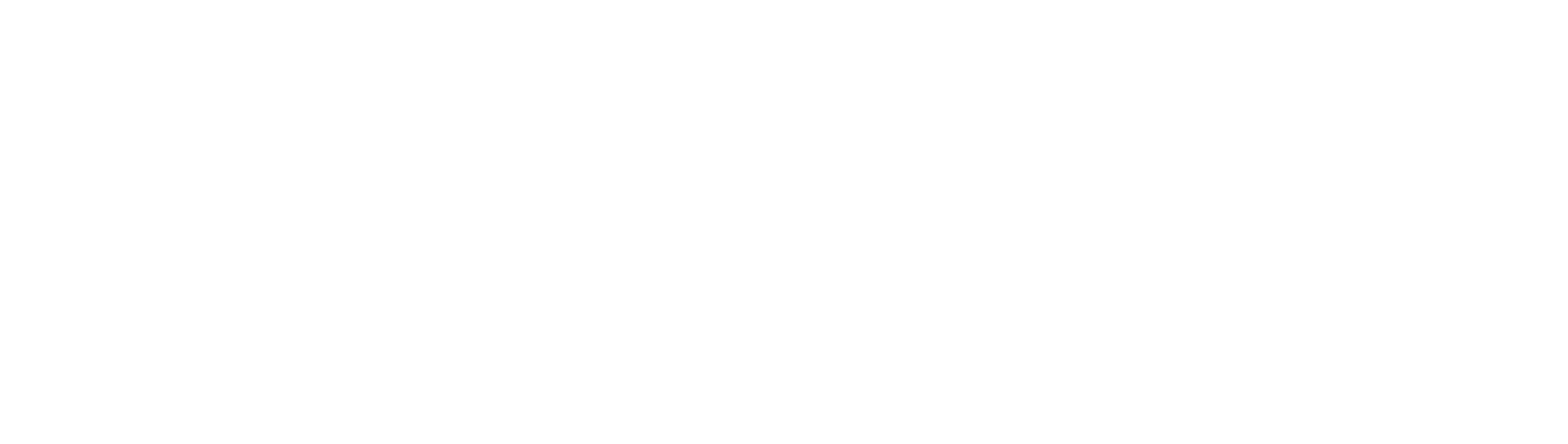 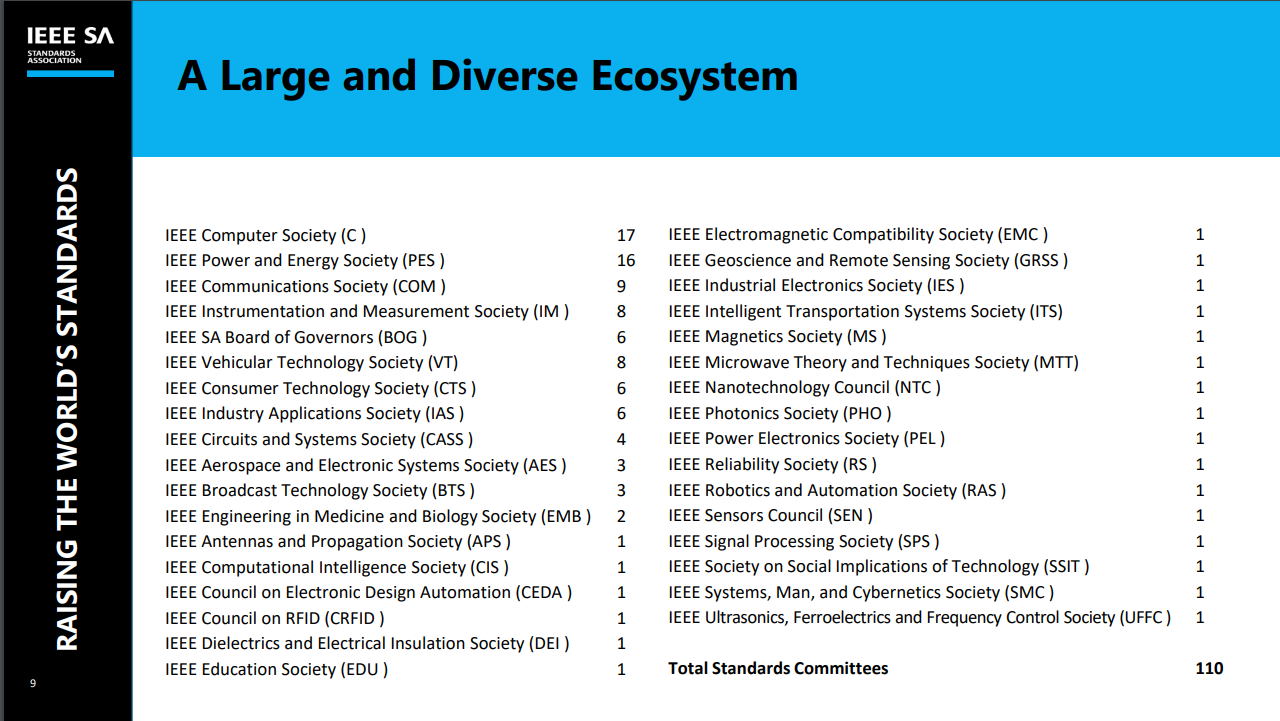 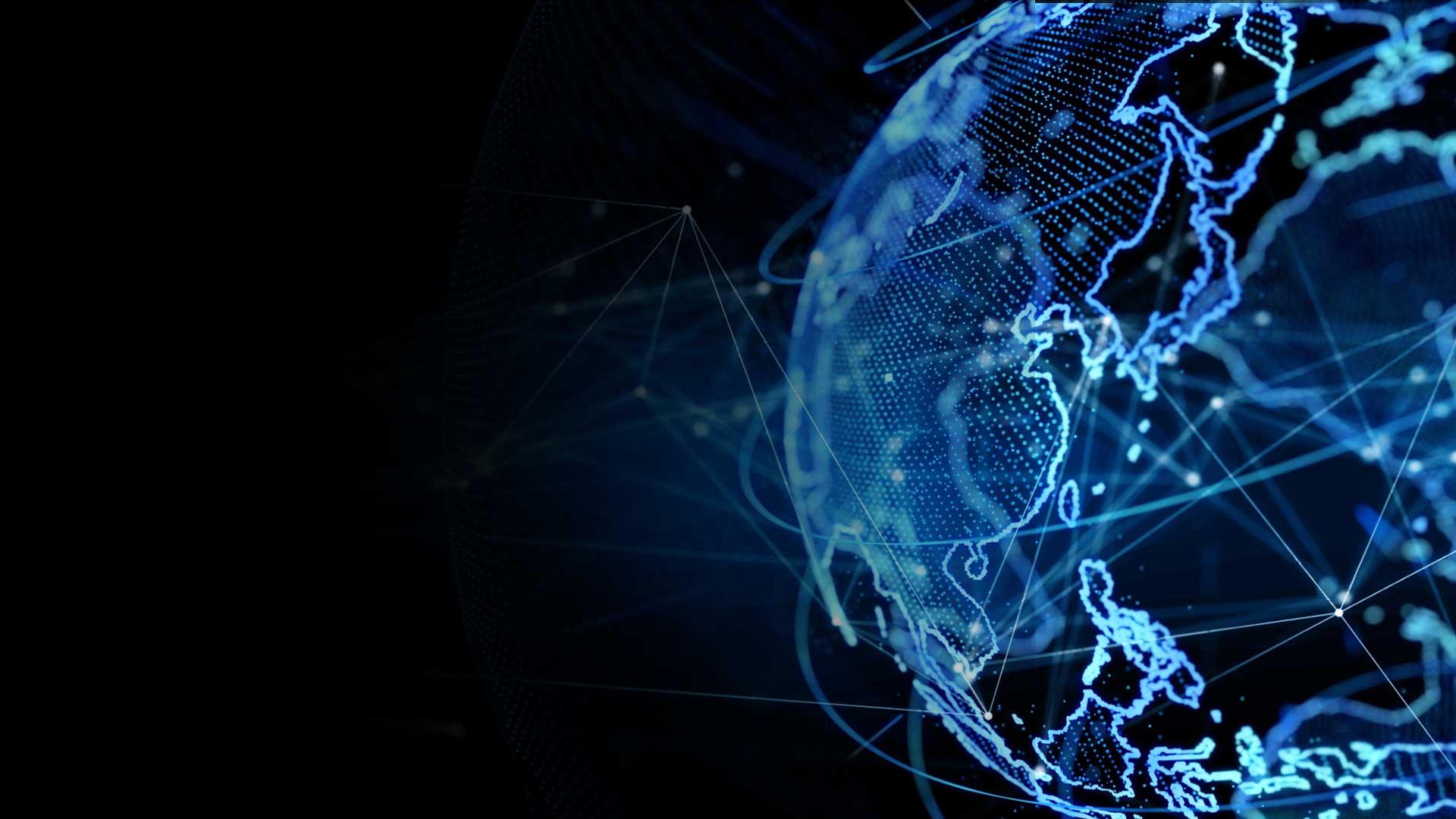 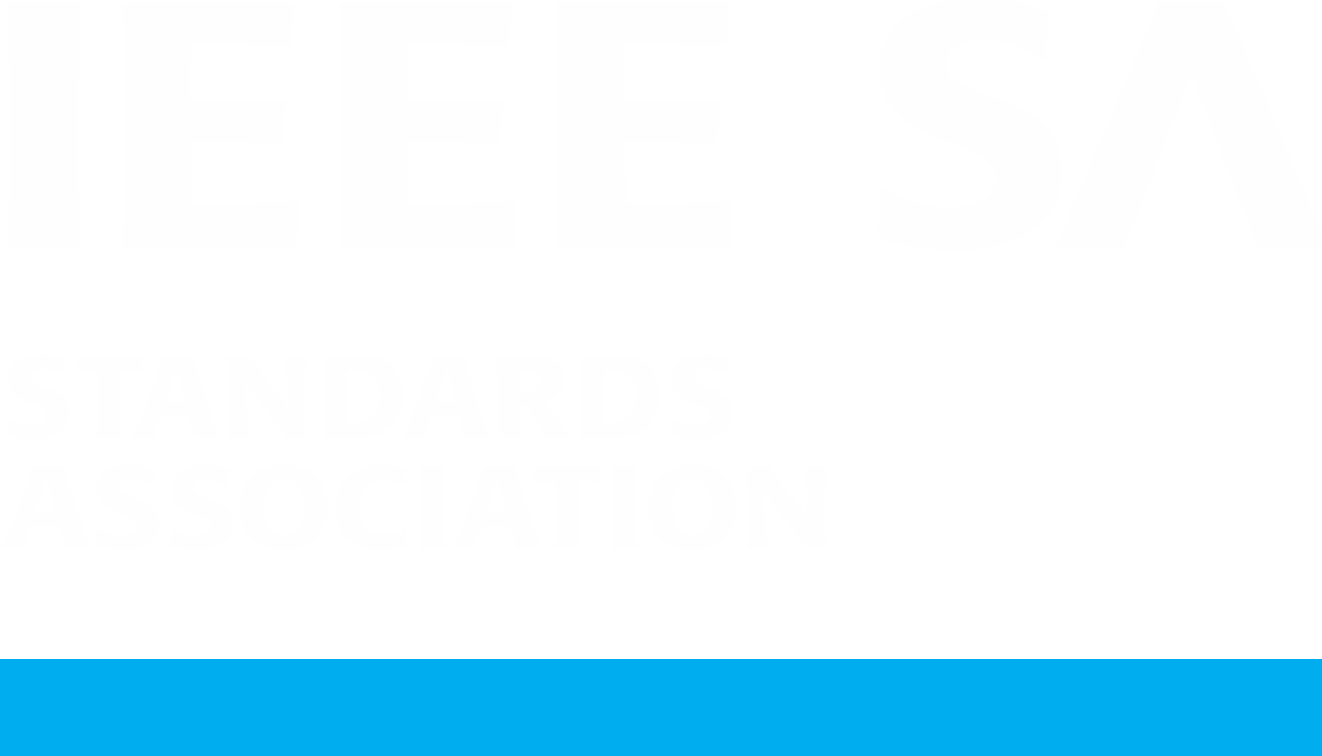 GLOBAL COLLABORATION
IEEE Adherence to the World Trade Organization Principles for International Standardization
Joint Development & Adoption Agreements: With ISO, IEC, and ISO/IEC JTC1 Committees
National Standards Adoption agreements with NSBs in countries, including Australia, Costa Rica, Ecuador, Hungary, India, Israel, South Africa; Accredited to develop American National Standards
Government Engagement Program on Standards (for Regulators, Ministries, etc.) 57 agencies from 38 countries
RAISING THE WORLD’S STANDARDS
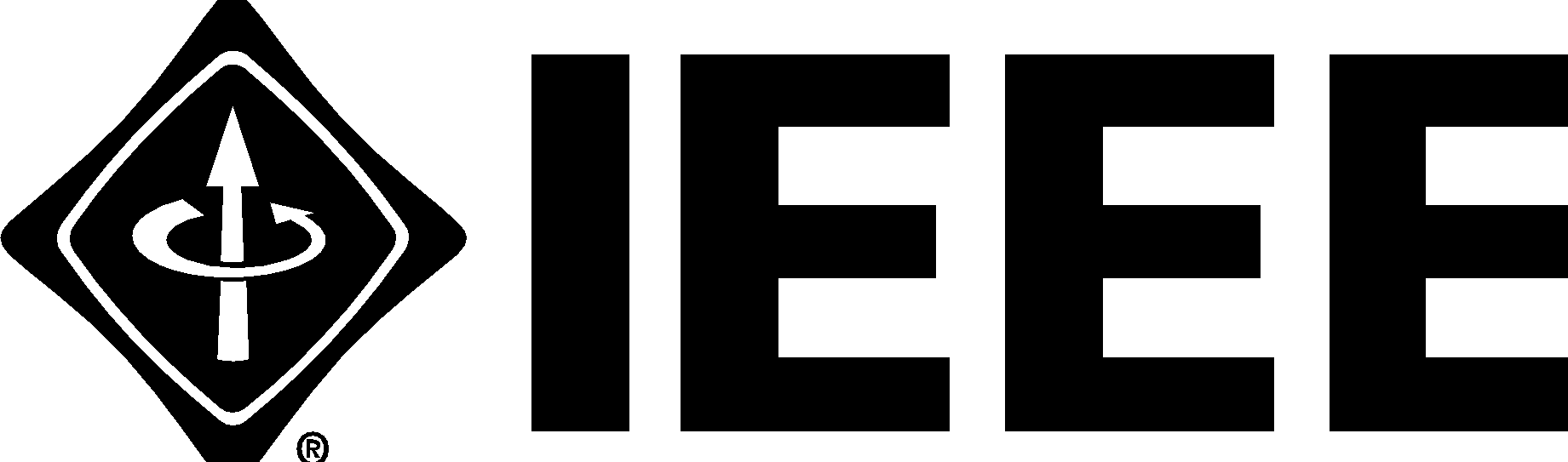 [Speaker Notes: -   ITU-T: IEEE = Sector Member of ITU-T, ITU-R and ITU-D:
Participate in the work of ITU-T Study Groups, Working Parties and expert groups, seminars, round tables, colloquia and workshops
Attend ITU and ITU-T decision-making bodies’ meetings (e.g., ITU Plenipotentiary Conference, World Telecommunication Standardization Assembly) - IEEE is classified as a “regional or other international organization”
IEC: IEEE and IEC have an agreement in place to increase their cooperation in developing international standards. The IEC/IEEE Dual Logo agreement aims to optimize stakeholder resources in the development of standards where both IEC and IEEE have expertise, and to shorten time-to-market. The  agreement facilitates processes for the joint development of standards and for the adoption of IEEE standards by IEC.
Liaison Category A organizations make an effective contribution to the IEC technical committee or subcommittee for questions dealt with by this technical committee or subcommittee. Such organizations are given access to all relevant documentation and are invited to meetings. They may nominate experts to participate in a WG/PT): https://www.iec.ch/standardsdev/how/partners/cat_a.htm 
IEEE is a Category Liaison A organization:
IEEE-SA IEEE Computer Society/Software & Systems Engineering Committee (https://www.iec.ch/dyn/www/f?p=103:46:0::::FSP_ORG_ID,FSP_IECPARTNER,FSP_LANG_ID:19495,1,25):
TC 51 Magnetic components, ferrite and magnetic powder materials
SyC LVDC Low Voltage Direct Current and Low Voltage Direct Current for Electricity Access
IEEE/SC22 IEEE/SC22 (https://www.iec.ch/dyn/www/f?p=103:46:0::::FSP_ORG_ID,FSP_IECPARTNER,FSP_LANG_ID:8734,1,25):
SC 77A EMC - Low frequency phenomena
IEEE is an approved external liaison, category A (https://www.iso.org/organization/11326.html):
ISO/IEC JTC 1/SC .. = ISO/IEC joint technical committee 1 sub-committee:
6 (Telecommunications and information exchange between systems), 
7 (Software and systems engineering), 
27 (Information security, cybersecurity and privacy protection), 
31 (Automatic identification and data capture techniques), 
38 (Cloud Computing and Distributed Platforms), 
42 (Artificial Intelligence) 
ISO/TC 20/SC 16 (Unmanned aircraft systems)
ISO/TC 22/SC 32 (Electrical and electronic components and general system aspects)
ISO/TC 204 (Intelligent transport systems)
ISO/TC 211 (Geographic information/Geomatics) 
ISO/TC 215 (Health informatics) 
ISO/TC 299 (Robotics)
ISO/TC 307 (Blockchain and distributed ledger technologies)
ISO/TC 309 (Governance of organizations)
Liaison Category C Liaison organizations make a technical contribution to and participate actively in the work of a working group, maintenance team or project team: https://www.iec.ch/standardsdev/how/partners/cat_c.htm
IEEE Category C Liaison organizations:	
IEEE 1722a Audio/Video Networking
IEEE 802.3 Ethernet networks
IEEE EMC-S SDC EMC Society Standards Development
IEEE GIS IEEE Gas Insulted Substation
IEEE IAS PCIC IEEE IAS Petroleum and Chemical Industry Committee
IEEE IMS TC 9 IEEE Instrumentation and Measurement - IEEE TC-9 on Sensor Technology
IEEE NPEC IEEE Nuclear Power Engineering Committee (NPEC)
IEEE P 2786 IoC WG
IEEE P1901 IEEE P1901
IEEE P1931.1 WG ROOF - Roof Computing
IEEE P2413 IEEE P2413
IEEE PCIC P1713 IEEE PCIC P1713
IEEE PES IEEE Power & Energy Society
IEEE PES PSCC IEEE PES PSCC
IEEE-SA IEEE Computer Society/Software & Systems Engineering Committee
IEEE SC CO IEEE SC CO
IEEE SPDC WG 3.6.2 Low Voltage Solid State Surge Protective Components
IEEE Switchgear IEEE Switchgear Committee
IEEE/ICC IEEE/ICC
IEEE/IMS TC 39 Measurements in Power Systems
IEEE/PES/EDPG IEEE/PES/EDPG/Hydroelectric Power Subcommittee
IEEE/PES/SPDC IEEE/PES/SPDC
IEEE/SCC 39/TC 34 Product Safety relative to the Safe Use of Electromagnetic Energy
IEEE/SPDC IEEE/SPDC
IEEE is an observer in the IEC Standards Management Board (SMB)
IETF: 
IEEE 802 an IETF are independent standards orgs that each use standards produced by the other org and develop standards dependent on those produced by the other org.
IETF benefits from coordination by obtaining improved access to IEEE 802 expertise in the widely deployed and widely used IEEE 802 Local Area Network architecture [ARCH802]. 
LAN/MAN develops standards, for:
Local Area Networks (LAN),
Metropolitan Area Networks (MAN),
Regional Area Networks (RAN), 
Personal Area Networks (PAN), 
Wireless Specialty Networks (WSN), etc.
IEEE 802 benefits from coordination by obtaining improved access to IETF expertise on IP datagram encapsulation, routing, transport, and security, as well as specific applications of interest to IEEE 802. (https://datatracker.ietf.org/doc/rfc7241/?include_text=1)
Engagement at the Internet Governance Forum (IGF), e.g. provides an opportunity to substantively advocate for policies and technologies that ensure the Internet remains an open, accessible, and secure medium for freedom of expression and access to information.
 WTO Paper]
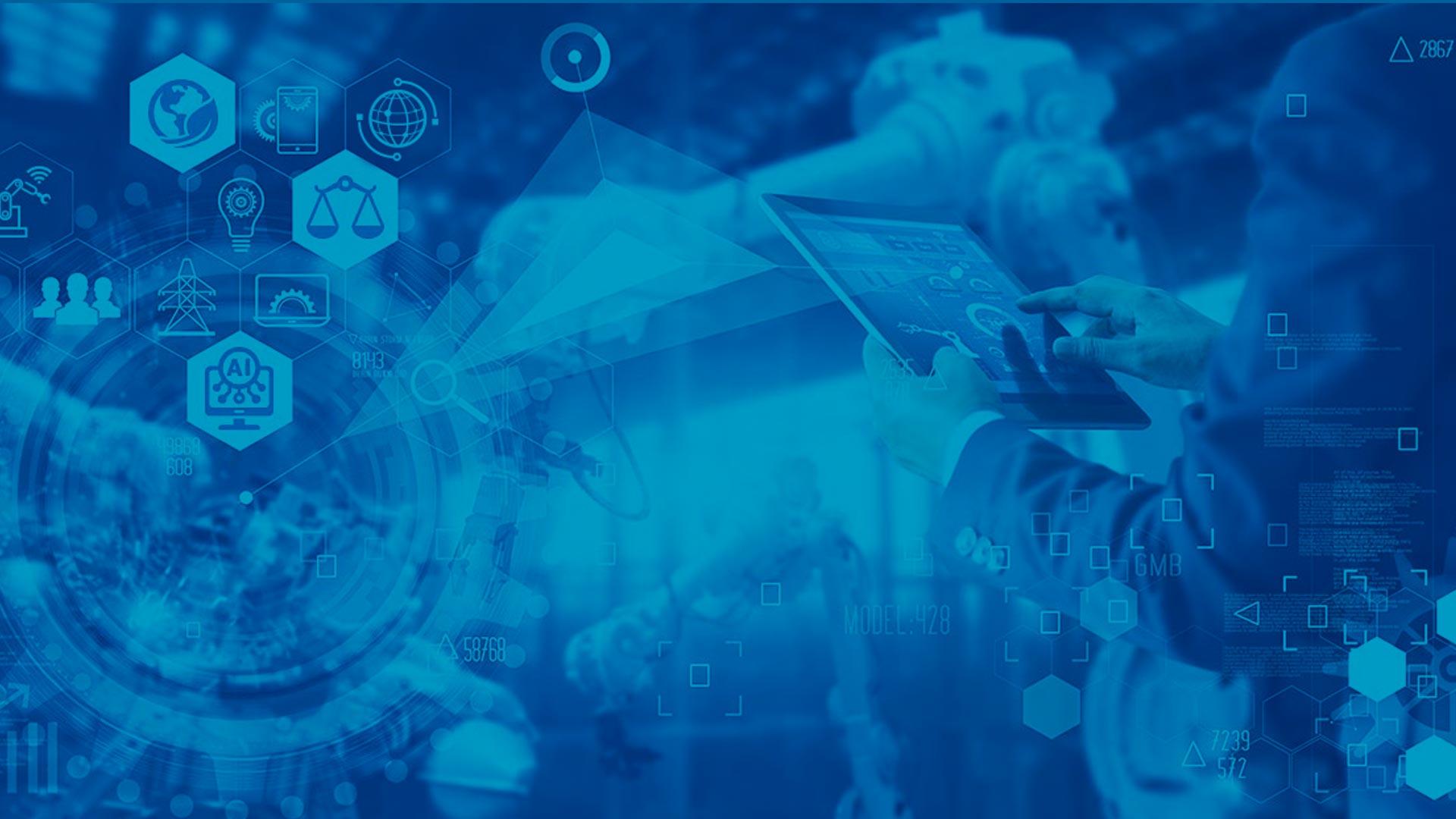 IEEE Standards Processes
Rigorous Processes & Governance 
Open disclosure of who participates and their affiliations
Requirements to prevent dominance of any kind
Ethical guidance for member and leadership participation 
Accessible To All
IEEE SA has about 8000 members; 34,000 volunteers 
Membership required to vote, lead group; Not required to participate
Global participation – More outside US than inside US
Easy Access For New Technologies And Areas Of Work
WTO-TBT Compliant – Public review included 
Two Processes: Individual and Entity Based (Voting basis) 
Linkage to broad academic, conference and publication activities (400K members globally)
Open to collaboration with all
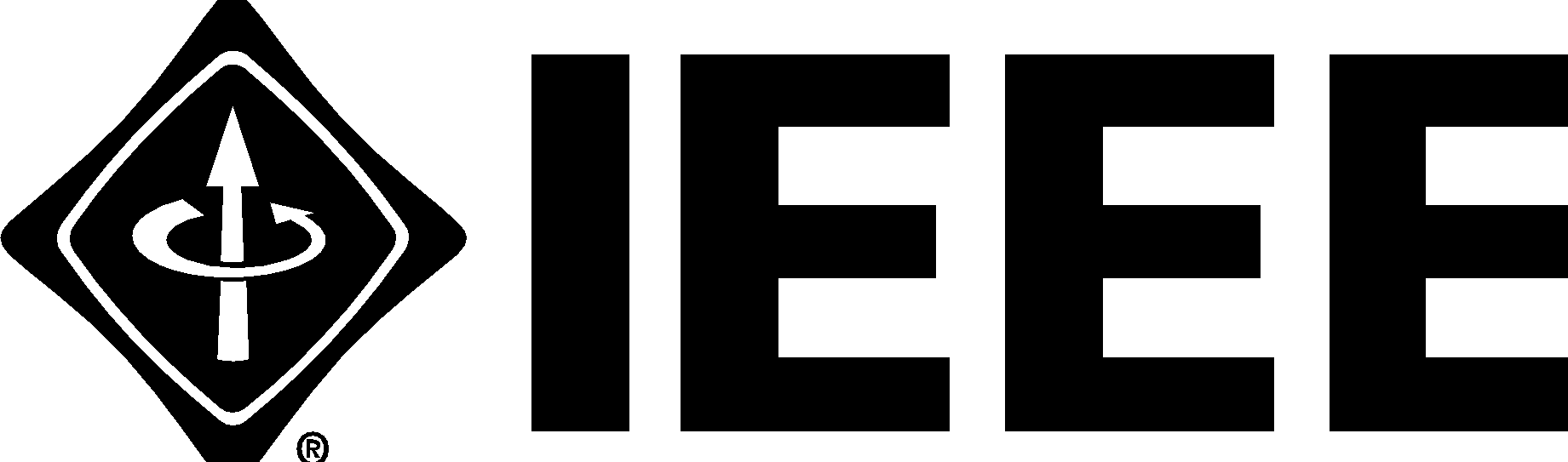 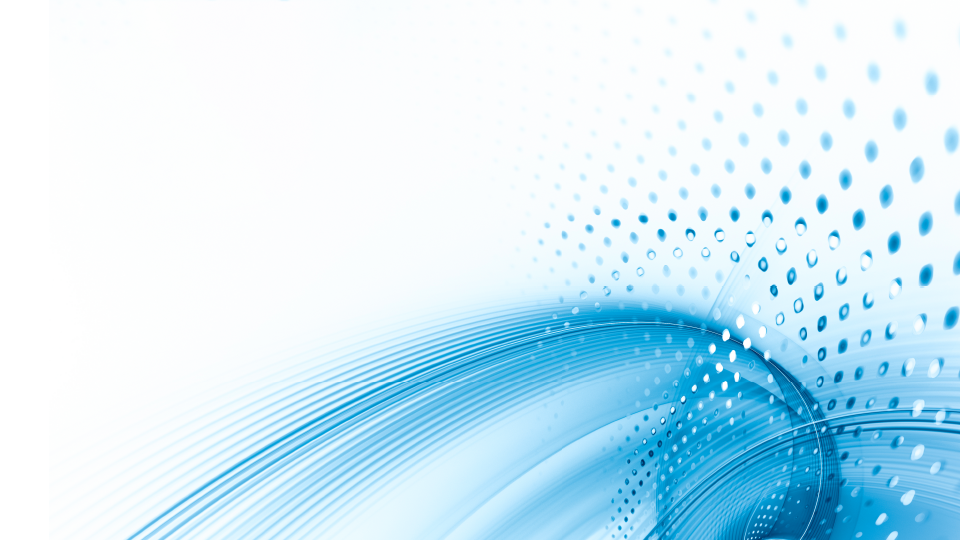 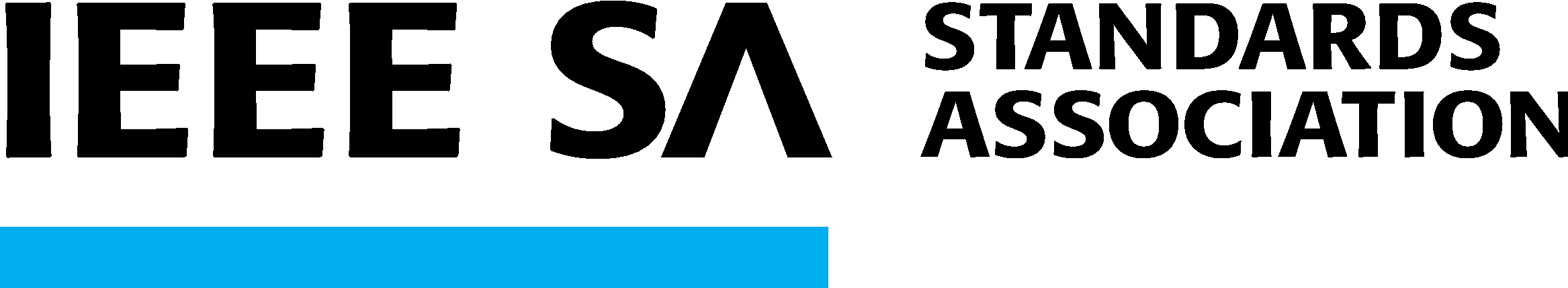 IEEE GOVERNMENT ENGAGEMENT PROGRAM ON STANDARDS (GEPS)
Grounded in an open, direct participation model, IEEE GEPS assists government bodies meet their technology, standards and policy goals.
Tailored program for government officials from around the world where they gain strategic insights into IEEE standardization and contribute to discussions at the intersection of technology, standards, policy and regulation – from enabling technical excellence and global interoperability to promoting safety, sustainability and innovation to foster economic growth and society prosperity.
Currently there are57 participantsfrom 38 countries
standards.ieee.org
9
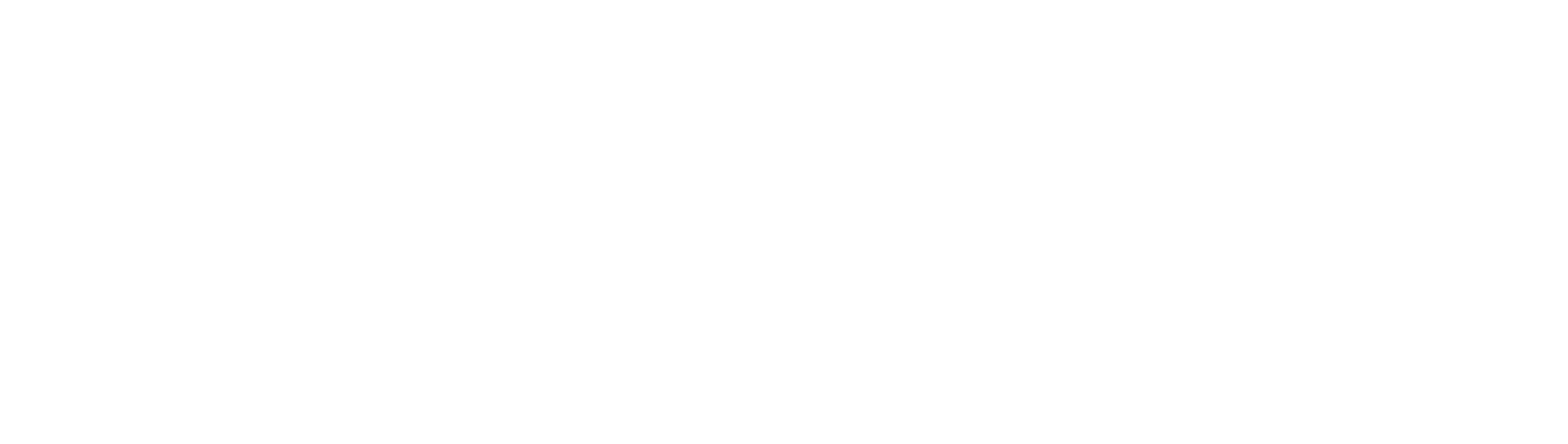 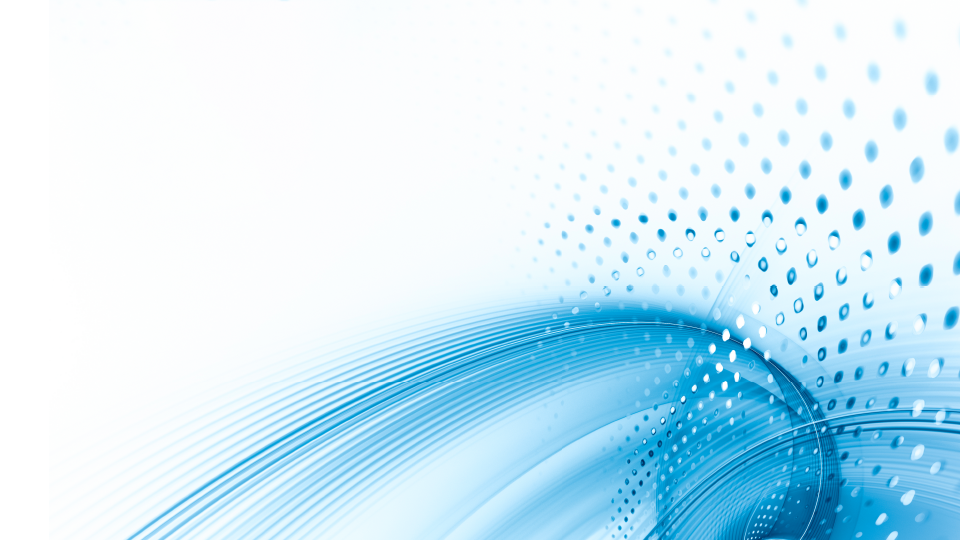 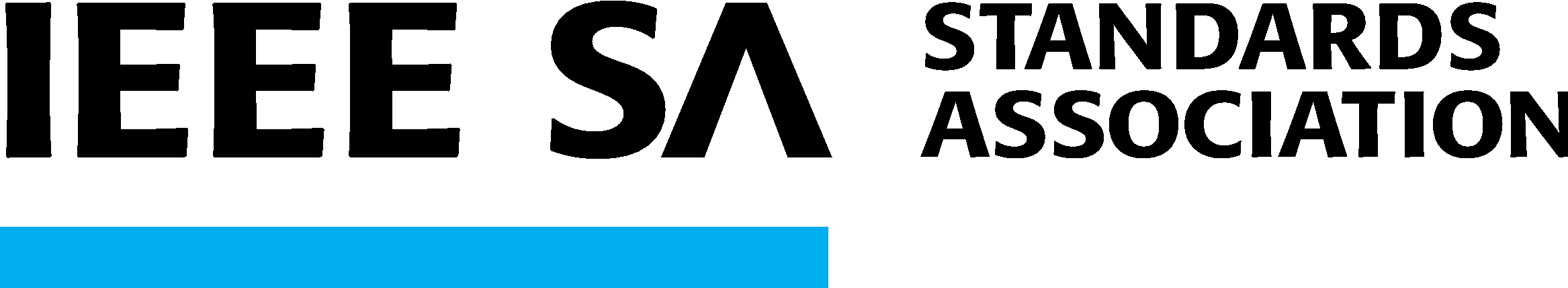 NATIONAL ADOPTION PROGRAM
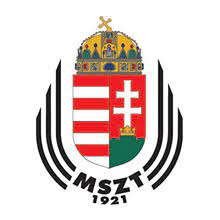 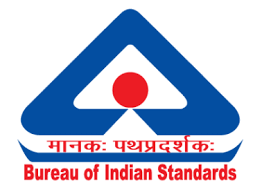 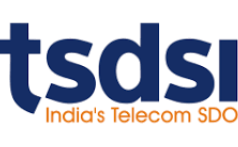 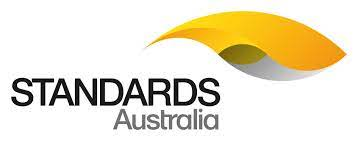 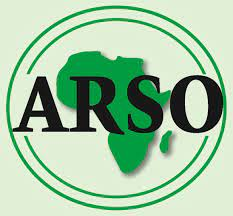 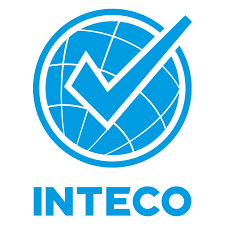 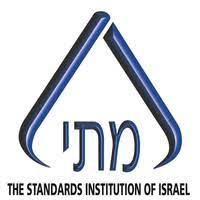 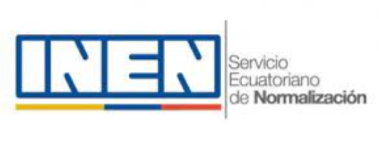 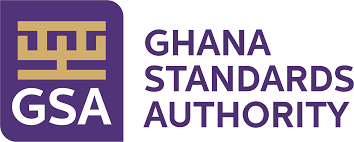 Agreements for national adoption of IEEE standards:
National Standards Bodies (NSB) can adopt existing IEEE standards and market those within their country
Ability to translate if needed
A staff contact will serve as the liaison to the organization to facilitate the process
Other collaborative activities are also possible
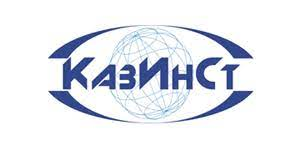 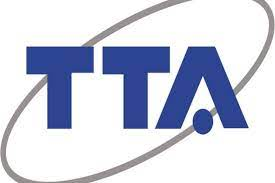 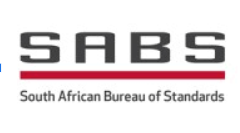 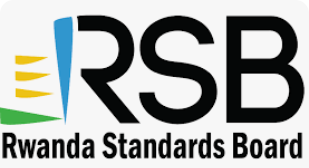 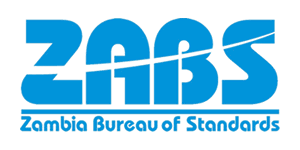 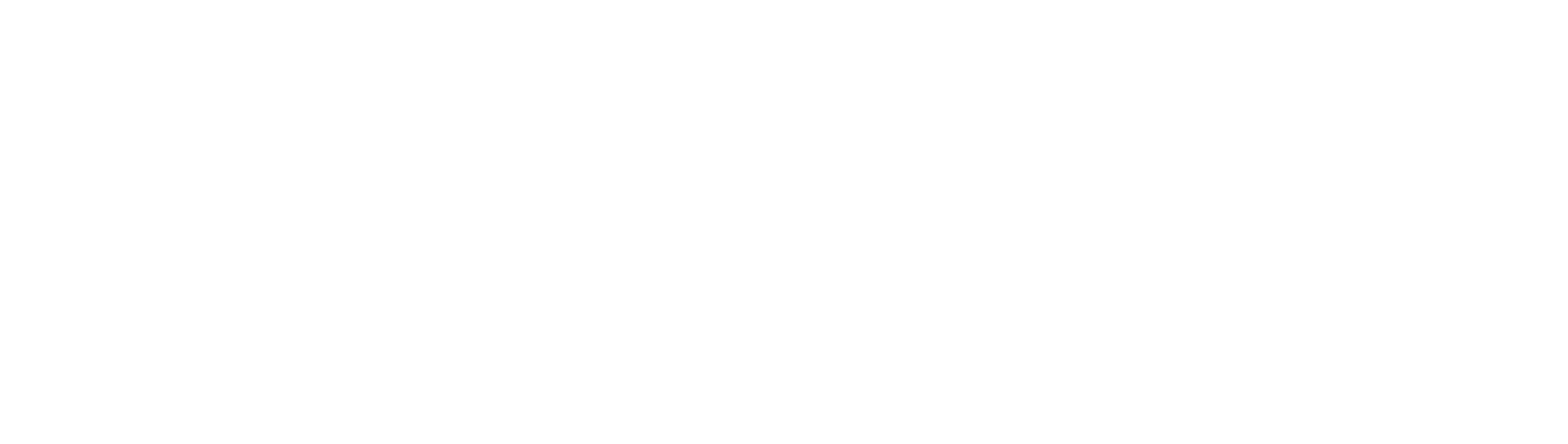 standards.ieee.org
10
[Speaker Notes: The program offers:- Tutorials and presentations- The opportunity to attend IEEE SA Standards Board (SASB) meetings - Opportunities to establish relationships with industry and standards experts- Visibility for organization - Options to participate in IEEE standards working groups- Opportunities to get engaged in IEEE standards governance]
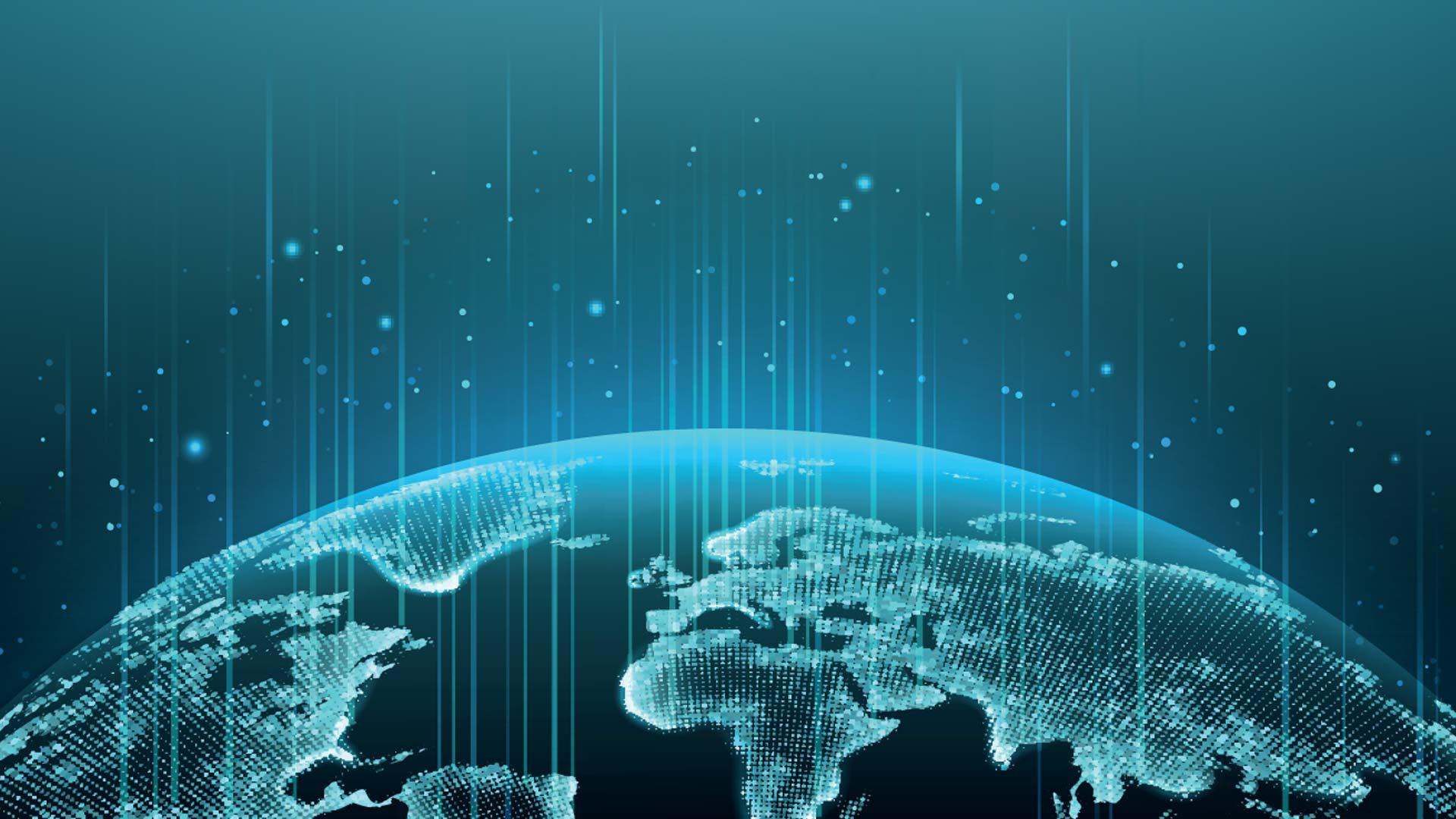 Keystones Of Global Standardization
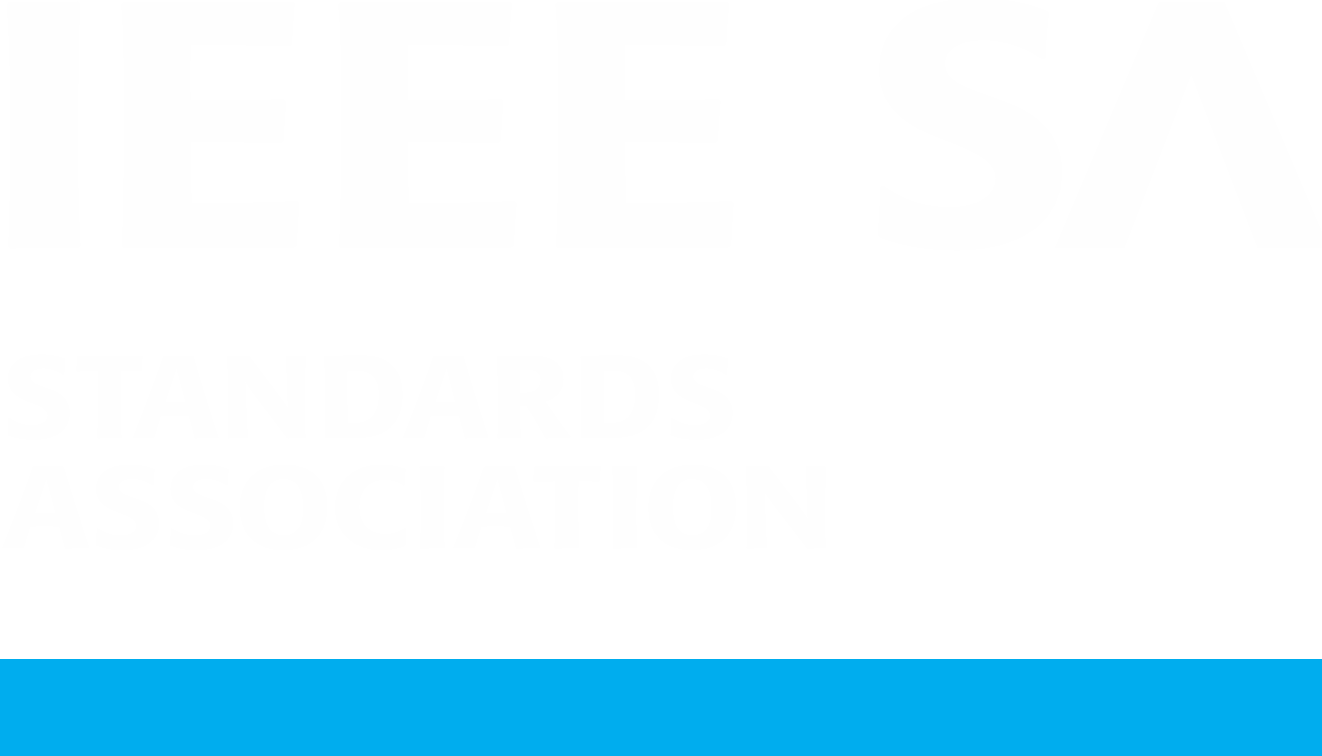 Welcoming New Ideas & Technologies
Accessible 
Open & Transparent
Structure & Process
Lack Of Dominance 
Collaborative
RAISING THE WORLD’S STANDARDS
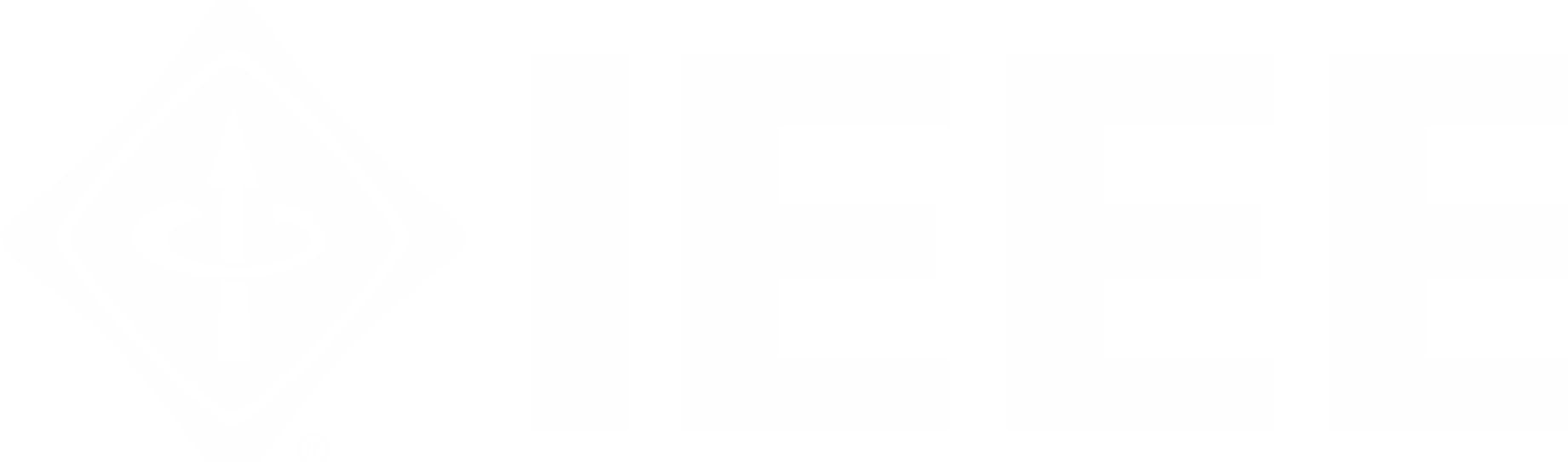 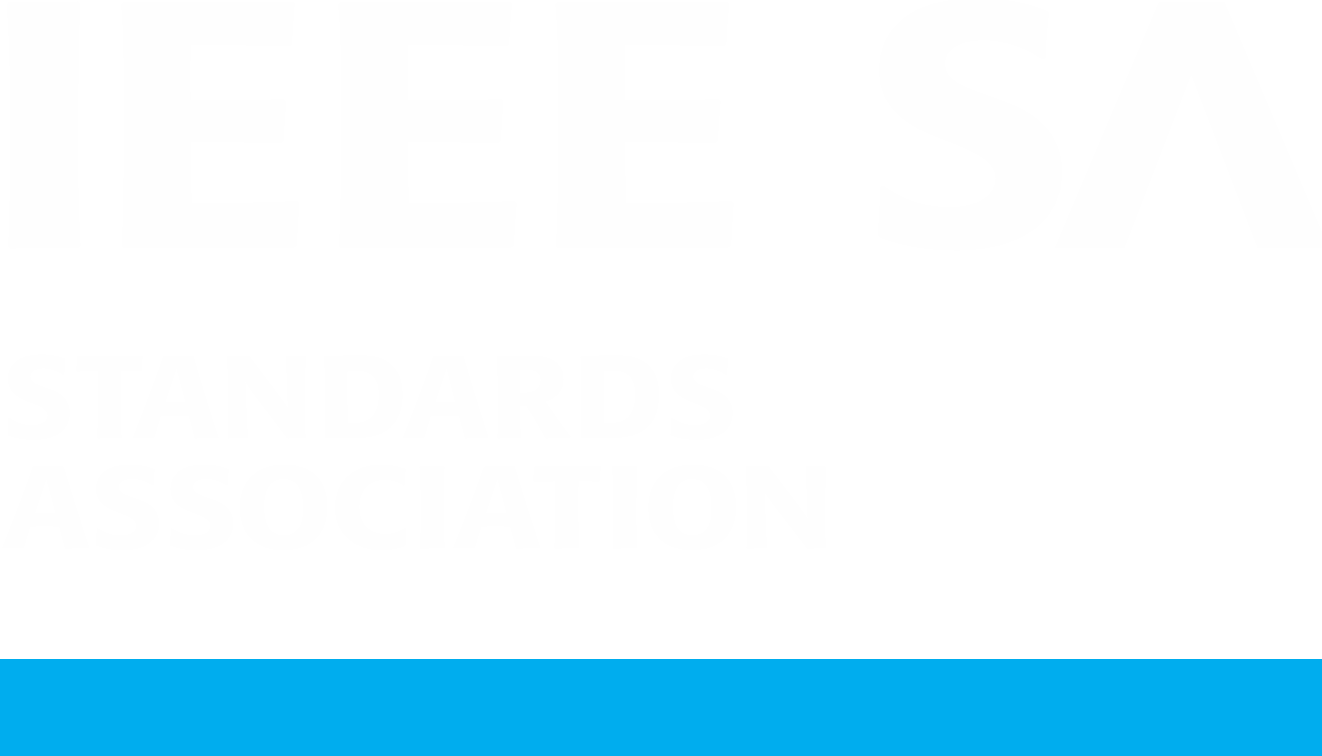 THANK YOU!
twitter.com/ieeesa
445 Hoes Lane, Piscataway, NJ 08854 USA
+1 732 981 0060
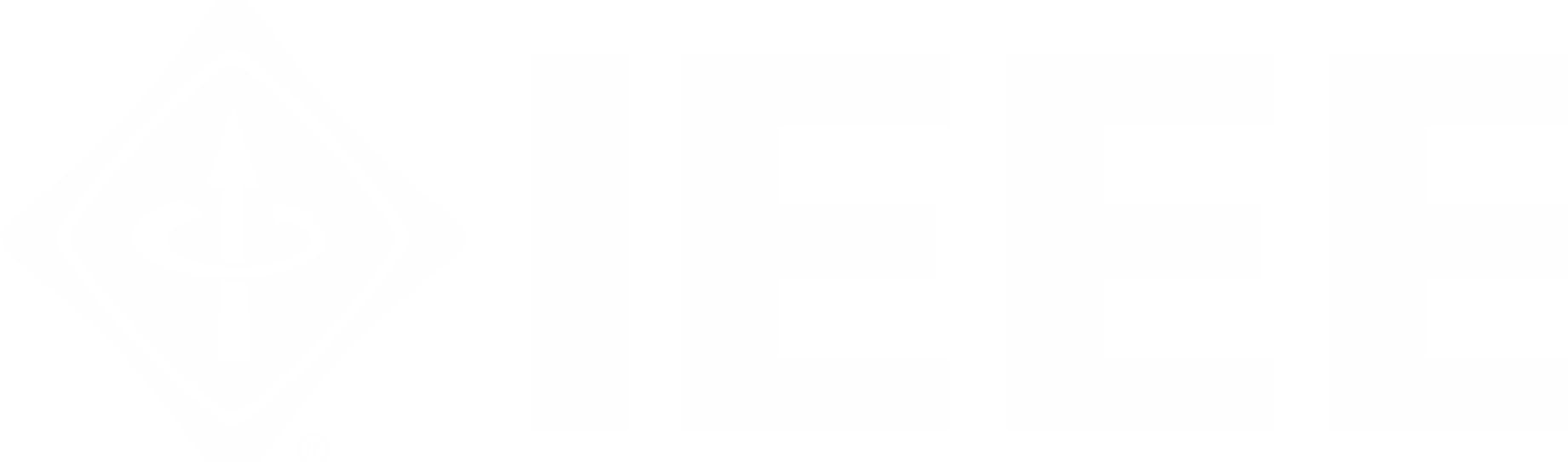